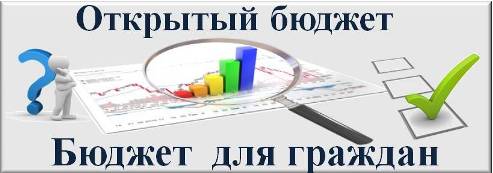 Тяжинский муниципальный округ

подготовлен на основании проекта бюджета Тяжинского муниципального округа на 2025 год  и на плановый  период 2026 и 2027 годов
Что такое «Бюджет для граждан»?
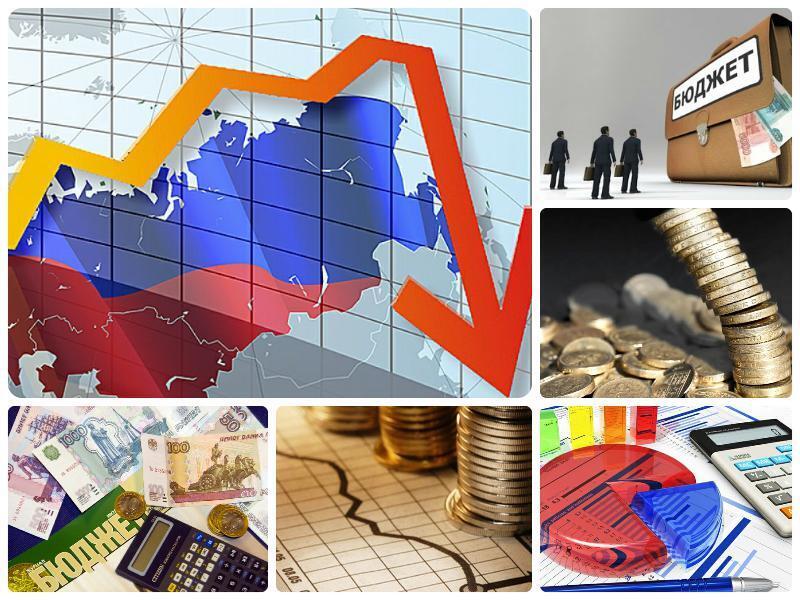 «Бюджет для граждан» познакомит вас с положениями 
                                                      основного финансового документа  Тяжинского
                                                     муниципального округа – бюджета округа, а именно: проекта                                                       местного бюджета на предстоящий 2025 год и на плановый период 2026 и 2027 годов.

                                                                     Представленная информация предназначена для широкого круга пользователей и будет интересна и полезна как студентам, педагогам, врачам, молодым семьям, так и муниципальным служащим, пенсионерам и другим категориям населения, так как бюджет затрагивает интересы каждого жителя Тяжинского муниципального округа.                
                                                                                       Мы постарались в доступной и понятной для граждан
форме показать основные показатели 
местного бюджета.
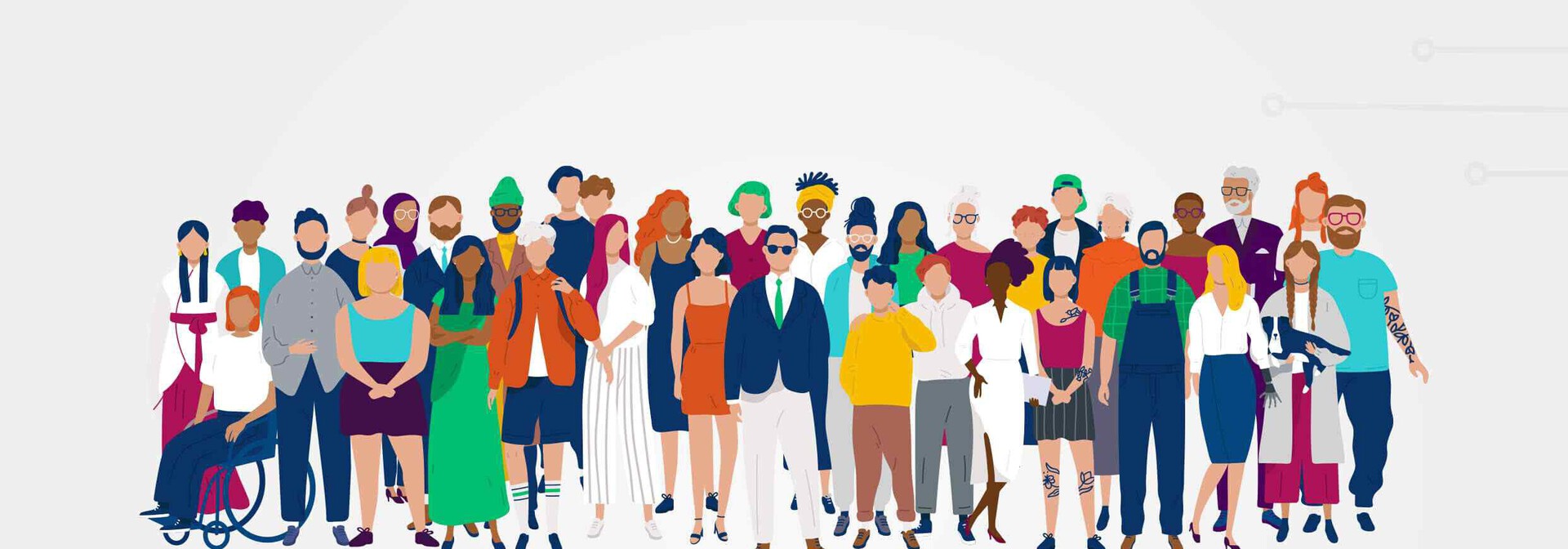 «Бюджет для граждан»  
                         нацелен на получение обратной связи 
от граждан, которым интересны       
современные проблемы 
муниципальных финансов 
в Тяжинском округе.
Основные задачи и приоритетные направления бюджетной политики
Обеспечение принятых обязательств источниками финансирования, определение приоритета исполнения действующих обязательств, принятие реалистических программ

Формирование местного бюджета на основе муниципальных программ

Обеспечение бюджетной устойчивости и экономической стабильности – оптимизация расходов

Повышение эффективности расходов муниципальных учреждений и качества оказания муниципальных услуг

Прозрачность и открытость бюджета и бюджетного процесса для граждан

-     Повышение эффективности управления муниципальной собственностью 
 
      Бюджетная политика в 2025-2027 годах будет направлена на сохранение бюджетной устойчивости и обеспечения сбалансированности бюджета, дальнейшее развитие экономики и социальной сферы, повышение уровня и качества жизни населения.
Общие характеристики бюджета 2025г.
Расходы
Доходы
1 566 950,9 тыс.руб.
1 566 950,9 тыс.руб.
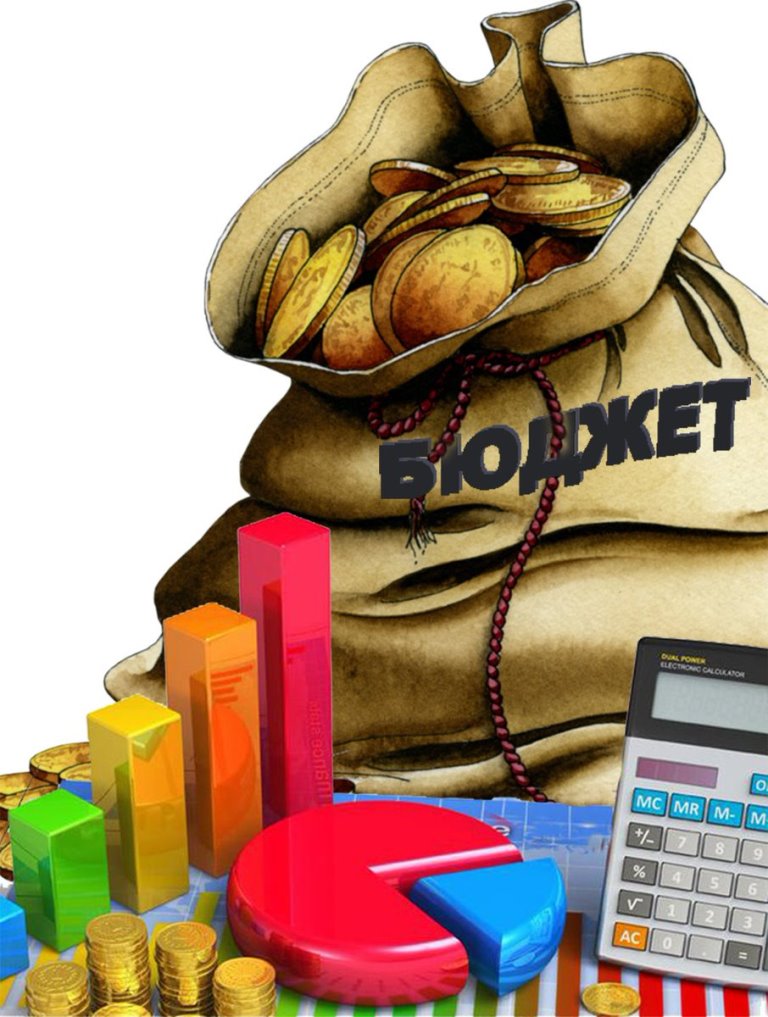 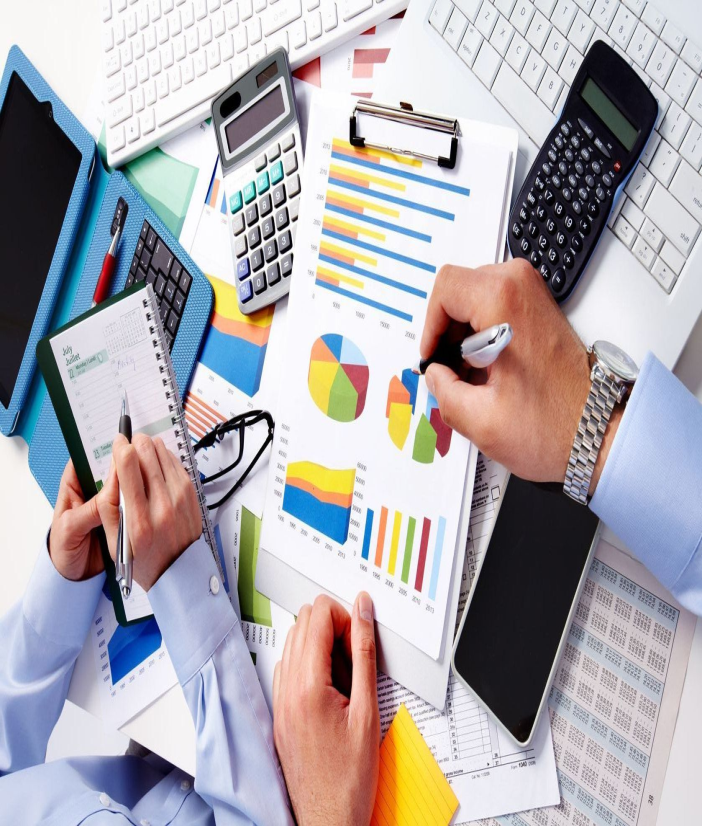 Дефицит
0 тыс.руб.
Общие характеристики бюджета 2026г.
Расходы
Доходы
1 587 835,1 тыс.руб.
1 587 835,1 тыс.руб.
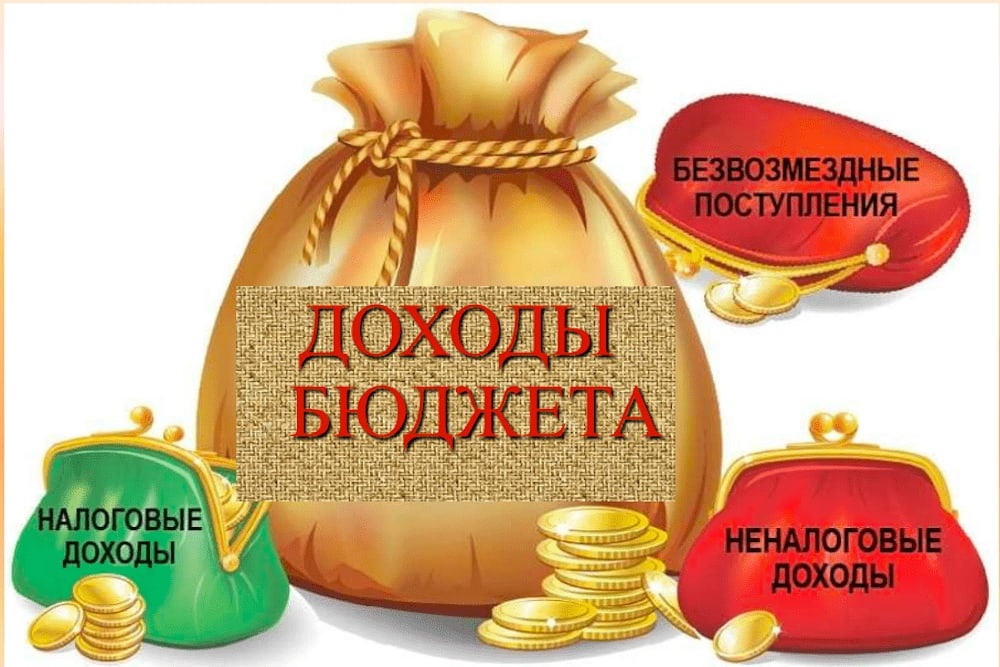 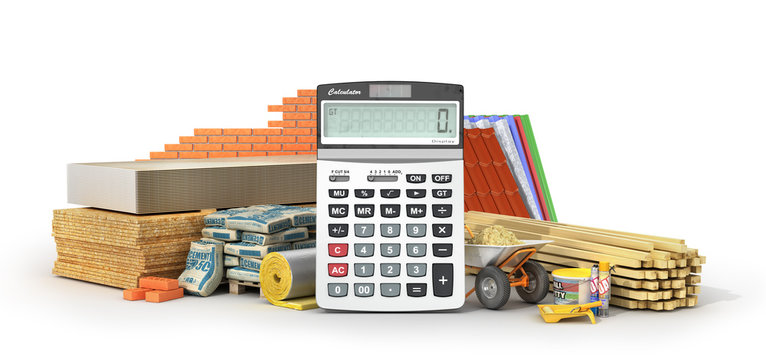 Дефицит
0 тыс.руб.
Общие характеристики бюджета 2027г.
Расходы
Доходы
1 578 931,0 тыс.руб.
1 578 931,0 тыс.руб.
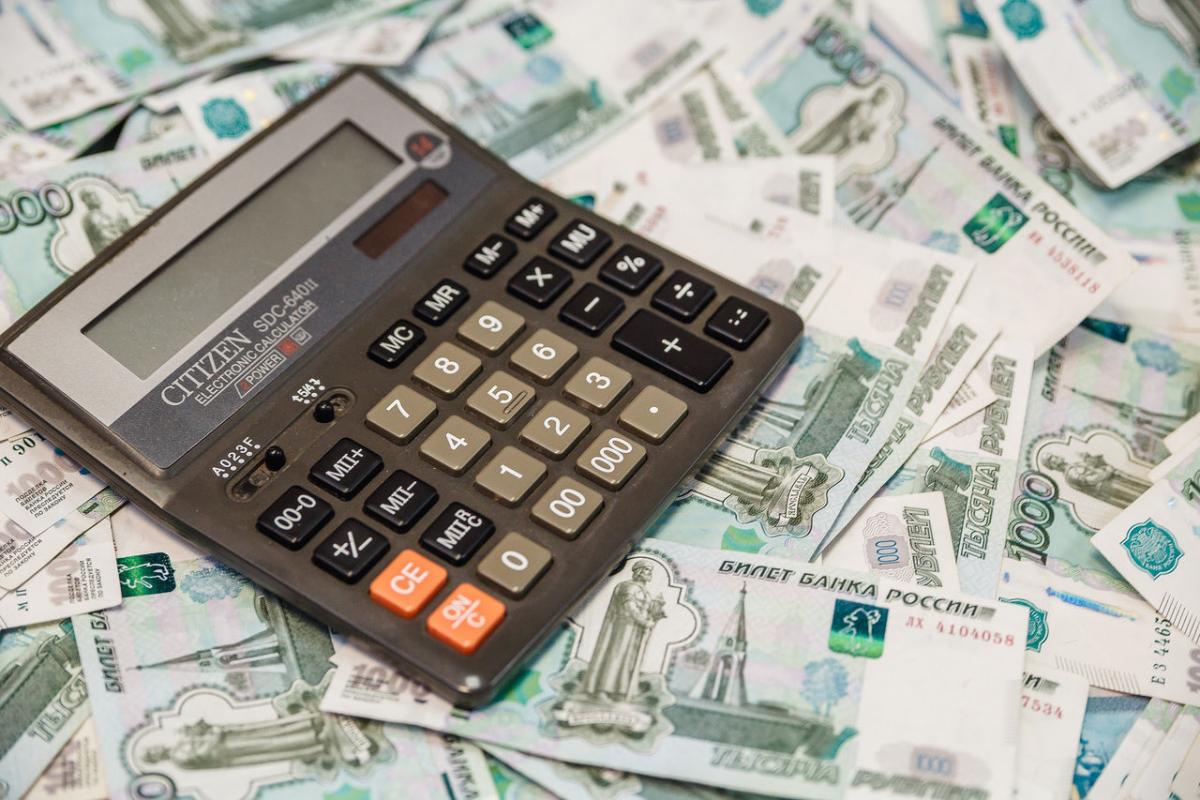 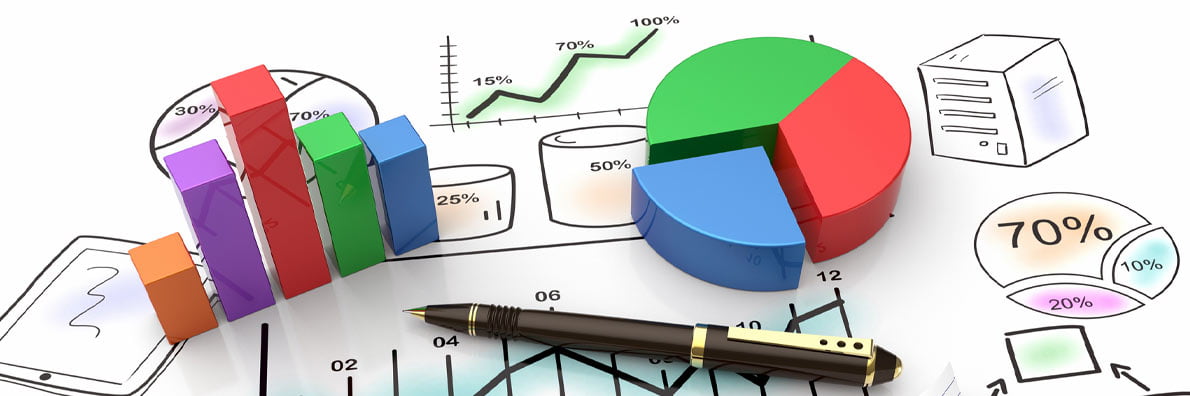 Дефицит
0 тыс.руб.
ДОХОДЫ
На 2025 год общий объем налоговых и неналоговых доходов спрогнозирован в размере  323 828 тыс. руб., что на 26 774 тыс. руб.  больше,  чем ожидаемое поступление  в 2024 году, на 2026 год – 336207 тыс. руб. (на 12 379 тыс. руб. больше чем в 2025 году) и на 2027 год – 352 620 тыс. руб. (на 16 413 тыс. руб. больше чем в 2026 году). 

                                                                                                                               
                                                                                                                 тыс.руб.
Структура собственных доходов бюджета округа в 2025 году
Структура собственных доходов бюджета округа в 2026 году
Структура собственных доходов бюджета округа в 2027 году
РАСХОДЫ
Расходы местного бюджета на 2025-2027 годы сформированы исходя из целей и задач, сформулированных в бюджетном послании Президента РФ,  в соответствии с требованиями, установленными Бюджетным кодексом Российской Федерации, с учетом положений Федерального закона от 06.10.2003 года № 131-ФЗ «Об общих принципах организации местного самоуправления в Российской Федерации» 

По расходам  местный бюджет 
на 2025 -2027 годы сложился 
в размере:
2025 год – 1 566 950,9 тыс. руб.
2026 год – 1 587 835,1 тыс. руб.
2027 год – 1 578 931,0 тыс. руб.
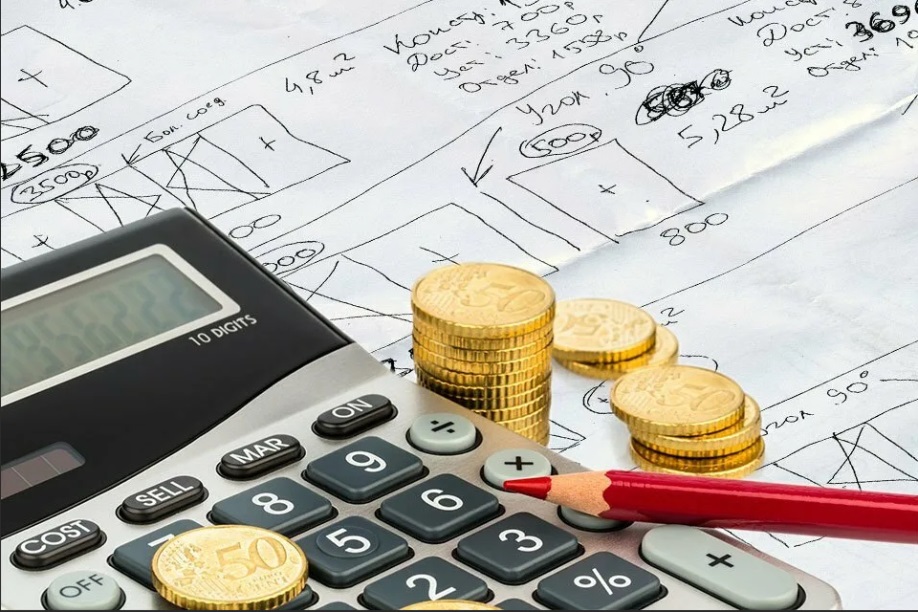 СТРУКТУРА БЮДЖЕТА Тяжинского муниципального округа
Бюджет округа
Программные и непрограммные расходы на 2025-2027 г. 
(в среднем по показателям за три года )
В целях повышения эффективности и результативности бюджетных расходов  бюджет округа формируется через реализацию 15 муниципальных программ
Зачем формировать и исполнять бюджет по программам?
Муниципальная программа имеет цель, задачи и показатели эффективности, отражающие степень их достижения (решения), то есть действия и бюджетные средства направлены на достижение заданного результата.
    При этом значение показателей является индикатором по данному направлению деятельности и сигнализирует о плохом или хорошем результате, и в случае необходимости принятия новых решений.
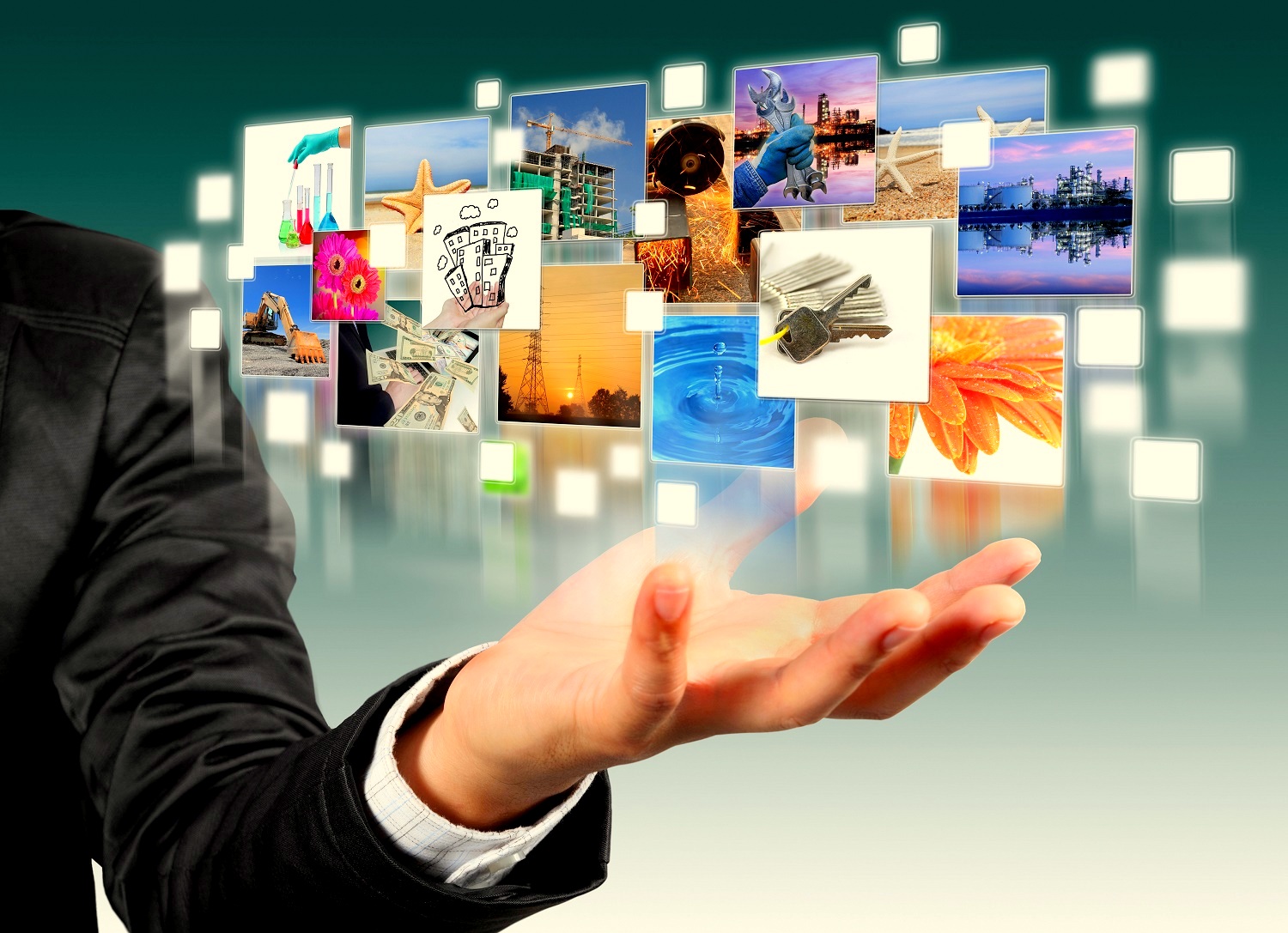 «Обеспечение деятельности органов местного самоуправления Тяжинского муниципального округа»
Расходы на обеспечение деятельности органов местного самоуправления, проведение окружных мероприятий и организацию поощрения граждан и коллективов предприятий, организаций, учреждений:

2025 год – 128 624,91 тыс. руб.
2026 год – 128 624,91 тыс. руб.
2027 год – 128 750,74 тыс. руб.
«Социальная поддержка населения Тяжинского муниципального округа»
Общие расходы на реализацию различных форм социальной поддержки, содержание учреждений социального обслуживания населения и меры социальной поддержки работников учреждений социального обслуживания, оказание адресной социальной помощи нуждающимся и социально незащищенным категориям граждан, семьям с детьми, инвалидам составят :
                        
                                                                                2025 год – 131 427,3  тыс. руб.
                                                                              2026 год – 130 199,1 тыс. руб.
                                                                              2027 год – 130 199,1 тыс. руб.
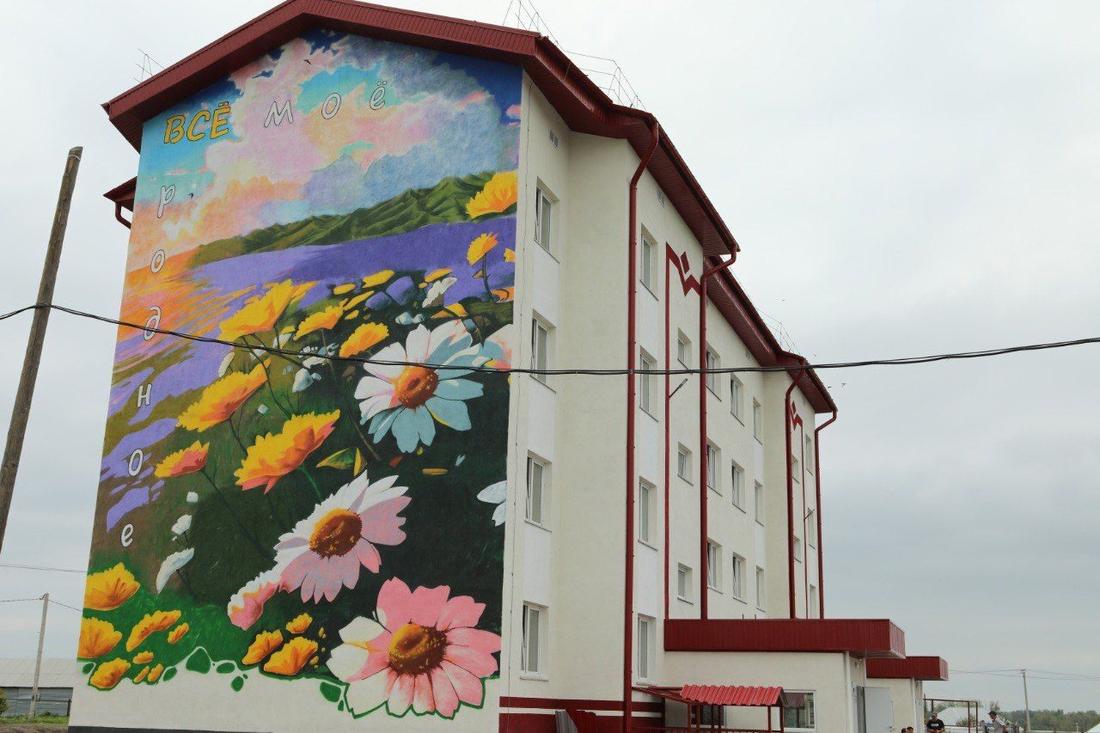 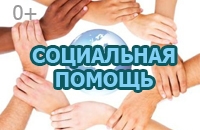 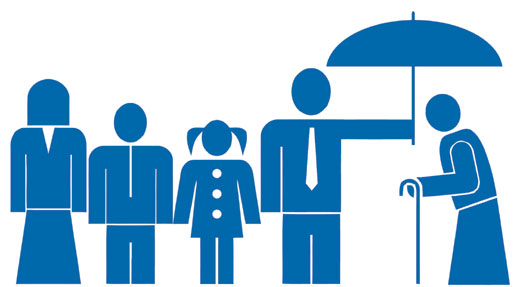 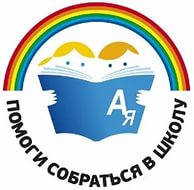 « Информационное общество 
Тяжинского муниципального округа»
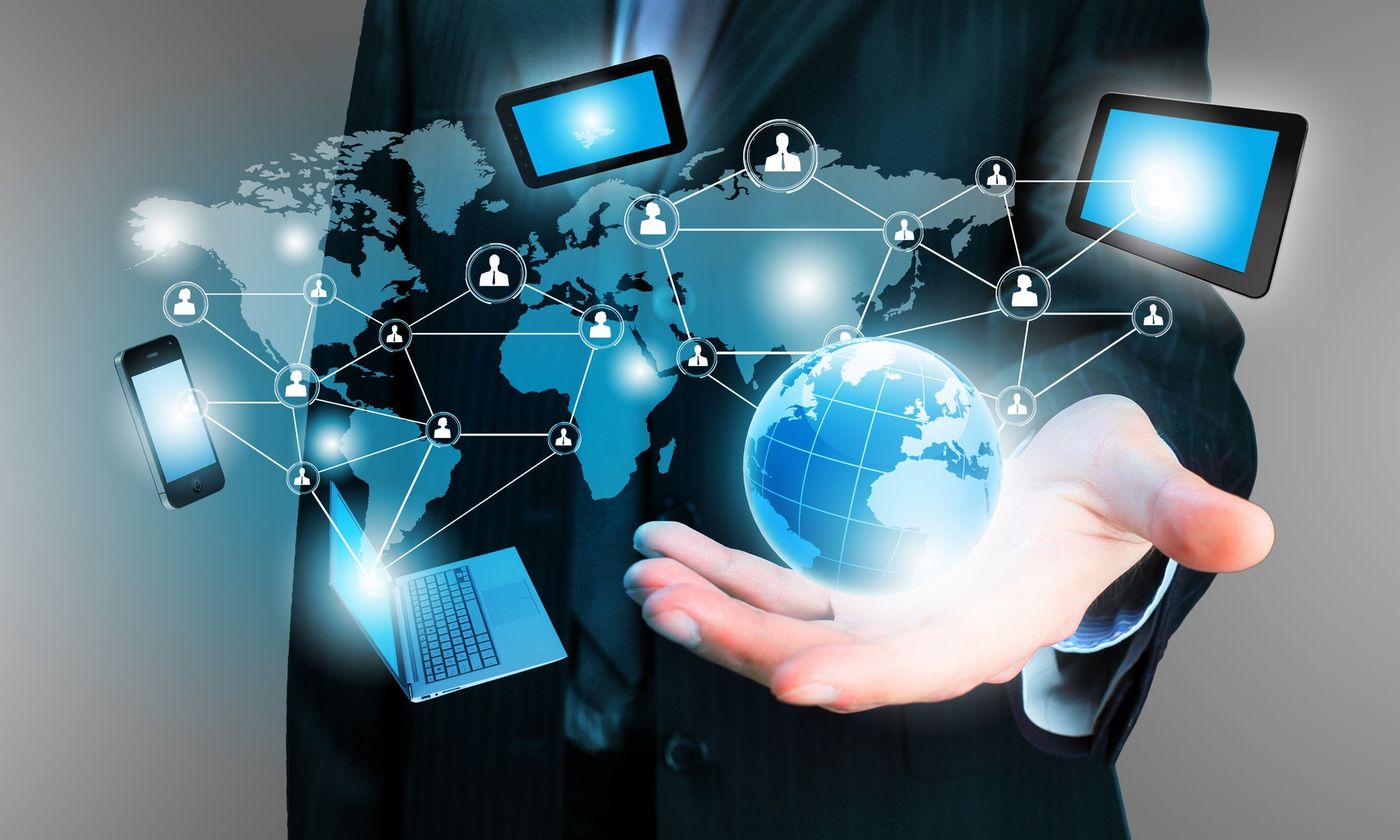 Расходы на обеспечение 
информационной безопасности, 
защиту муниципальных 
информационных  ресурсов составят:

  2025 год – 20  тыс. руб.
  2026 год – 20 тыс. руб.
  2027 год – 20  тыс. руб.
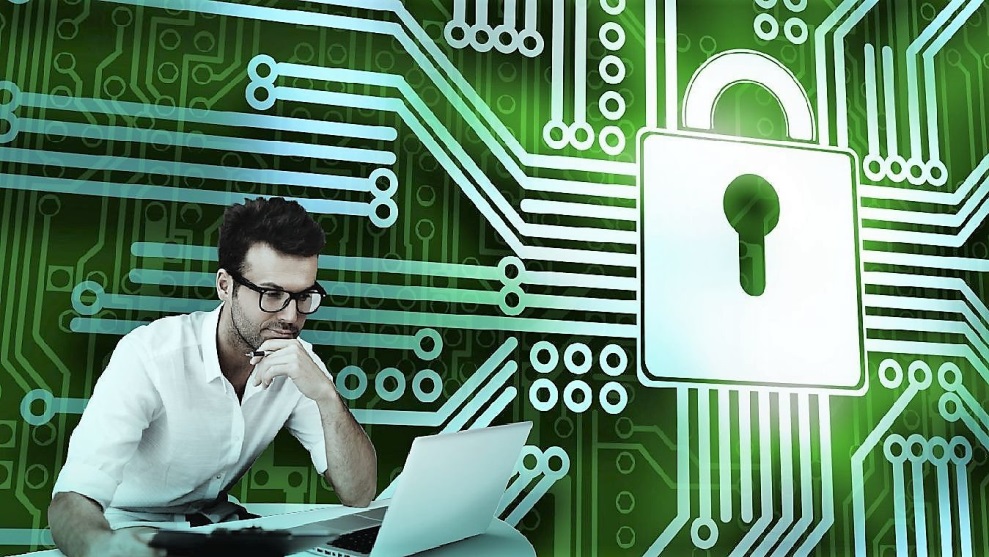 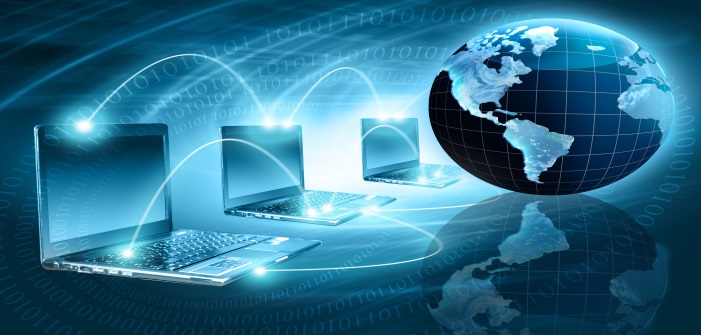 «Жилищная и социальная инфраструктура 
Тяжинского муниципального округа»
Расходы на обеспечение доступным и комфортным жильем отдельных социальных категорий граждан:

2025 год – 2 372,7 тыс. руб.
2026 год – 2 372,7 тыс. руб.
2027 год – 2 372,7 тыс. руб.
«Жилищно-коммунальный и дорожный комплекс, энергосбережение и повышение энергоэффективности Тяжинского муниципального округа»
Расходы на финансирование отрасли жилищно-коммунального хозяйства, уплату взносов в фонд капитального ремонта общего имущества многоквартирных домов, на мероприятия в области дорожного хозяйства, расходы на благоустройство территории округа, в том числе финансирование реализации проектов инициативного бюджетирования «Твой Кузбасс – твоя инициатива». Всего по данной программе 
предусмотрено :  
2025 год – 209 097,34 тыс. руб.
2026 год -  255 789,19 тыс. руб.
2027 год -  257 470,09 тыс. руб.
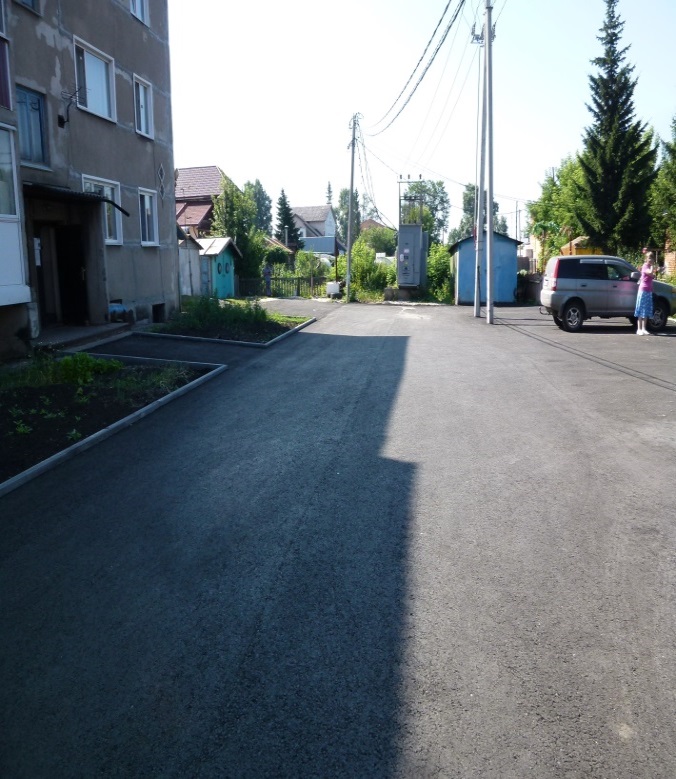 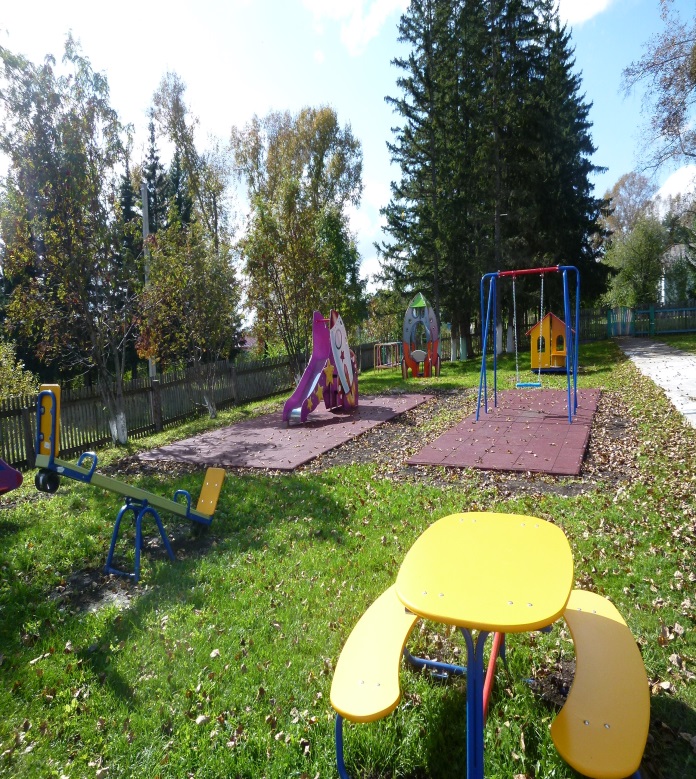 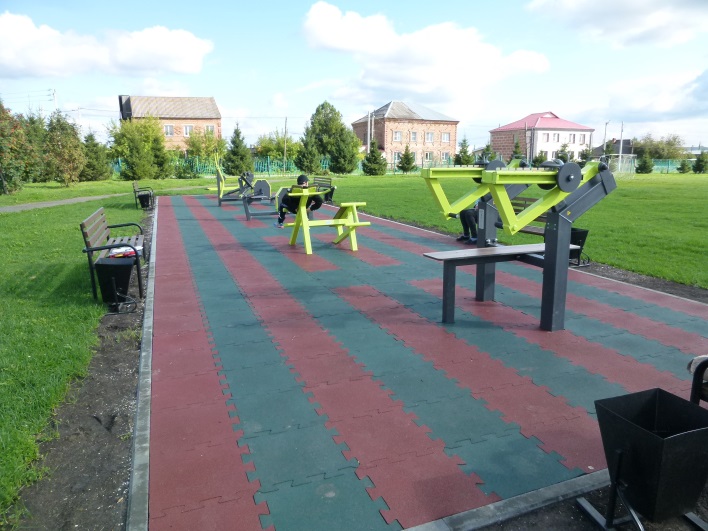 «Развитие системы образования 
Тяжинского муниципального округа»
2025 год – 804 812,88 тыс. руб.
 2026 год – 787 313,02 тыс. руб.
 2027 год – 770 998,82 тыс. руб.
Общие расходы по данной программе предусмотрены на содержание учреждений образования, организацию бесплатного горячего питания обучающихся начальных классов, организацию круглогодичного отдыха, оздоровления и занятости обучающихся, расходы на социальные гарантии в сфере образования отдельным категориям.
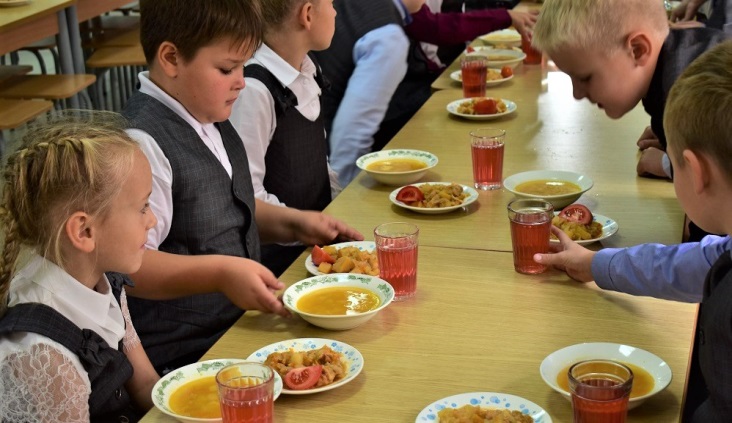 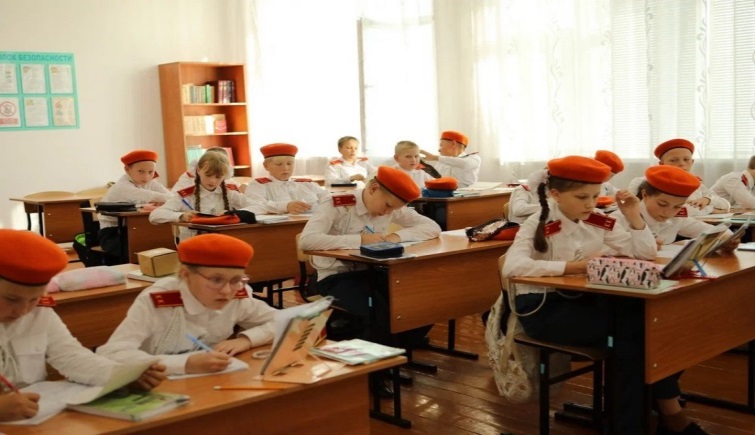 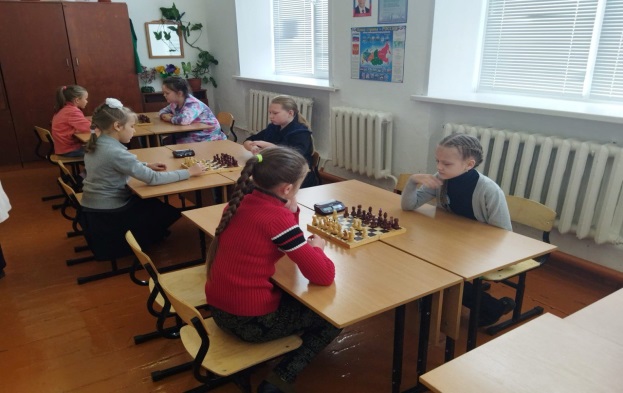 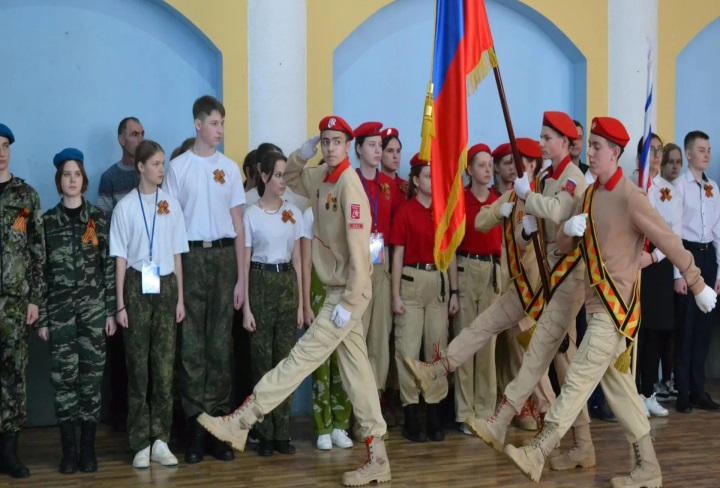 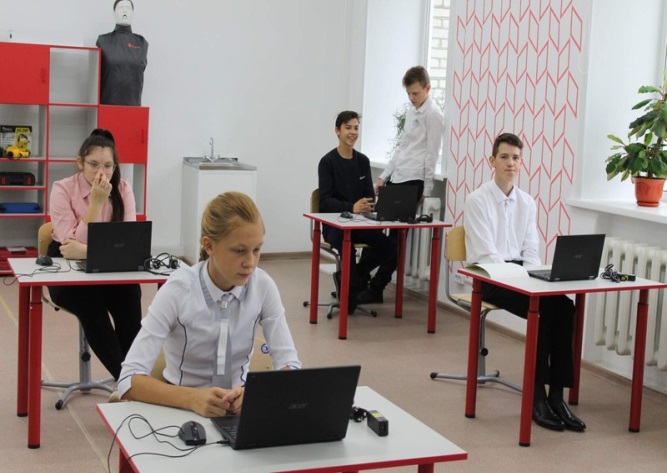 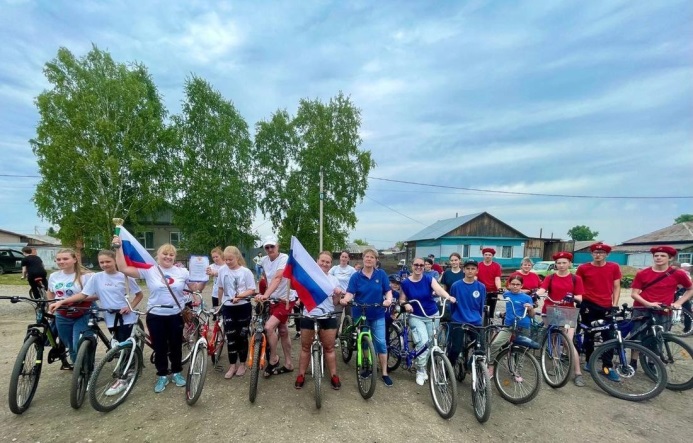 «Молодежь и спорт 
Тяжинского муниципального округа»
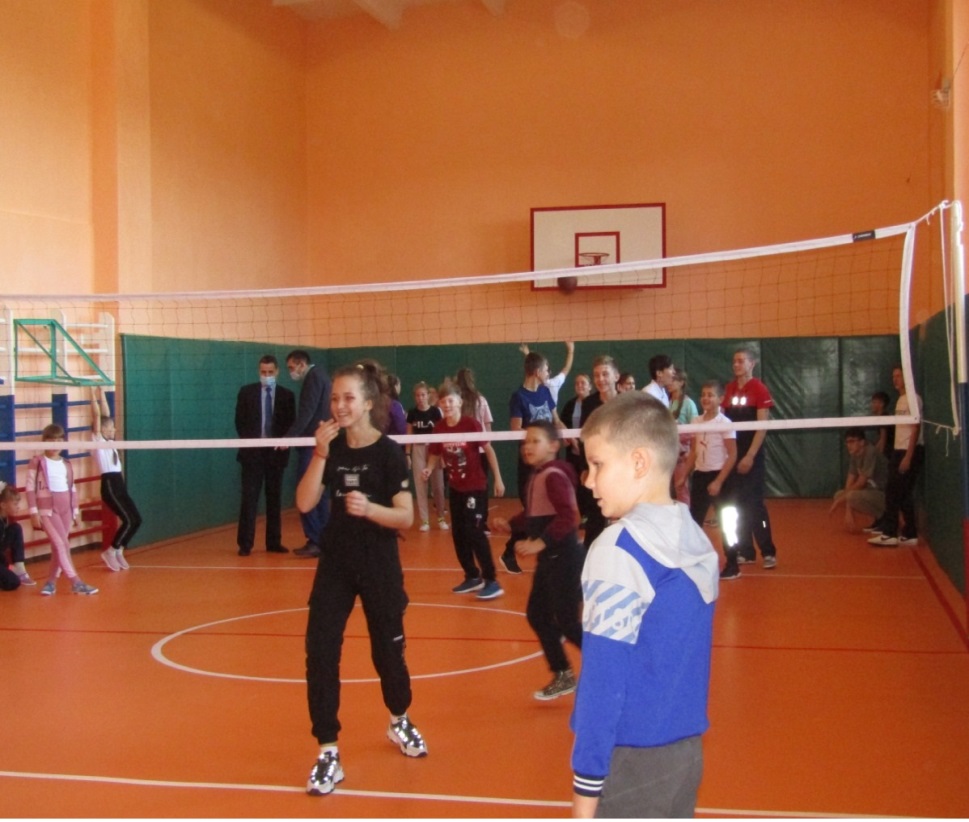 Расходы запланированы в размере :

2025 год – 215 тыс.руб.
2026 год – 215 тыс.руб.
2027 год – 215 тыс.руб.
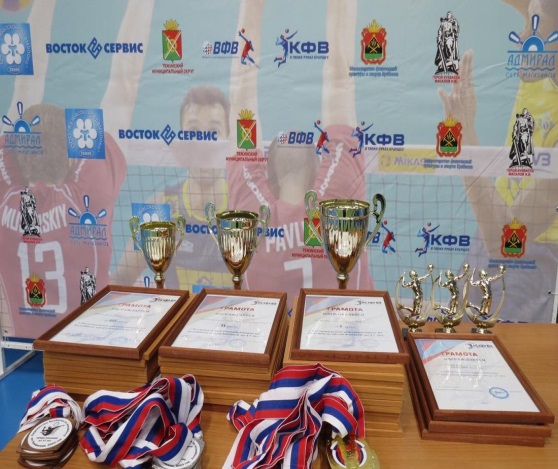 Средства расходуются :
 -  на проведение физкультурных и спортивных мероприятий на территории округа;
-  на проведение мероприятий в сфере молодежной политики и организацию трудоустройства несовершеннолетних в каникулярное время.
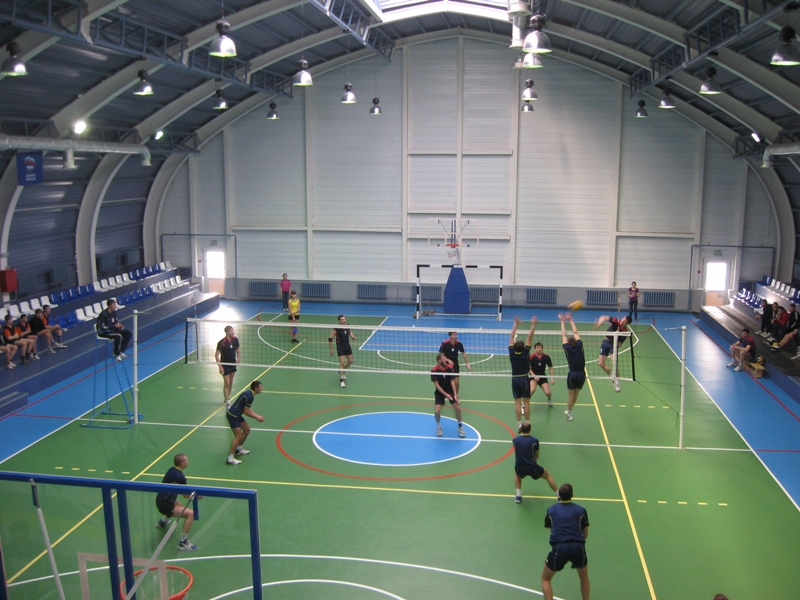 «Культура Тяжинского муниципального округа»
Расходы по данной программе составляют :

на содержание учреждений и проведение мероприятий в сфере культуры

       2025 год – 217 311,15 тыс. руб.
       2026 год – 209 411,15 тыс. руб.
       2027 год – 209 411,15 тыс. руб.
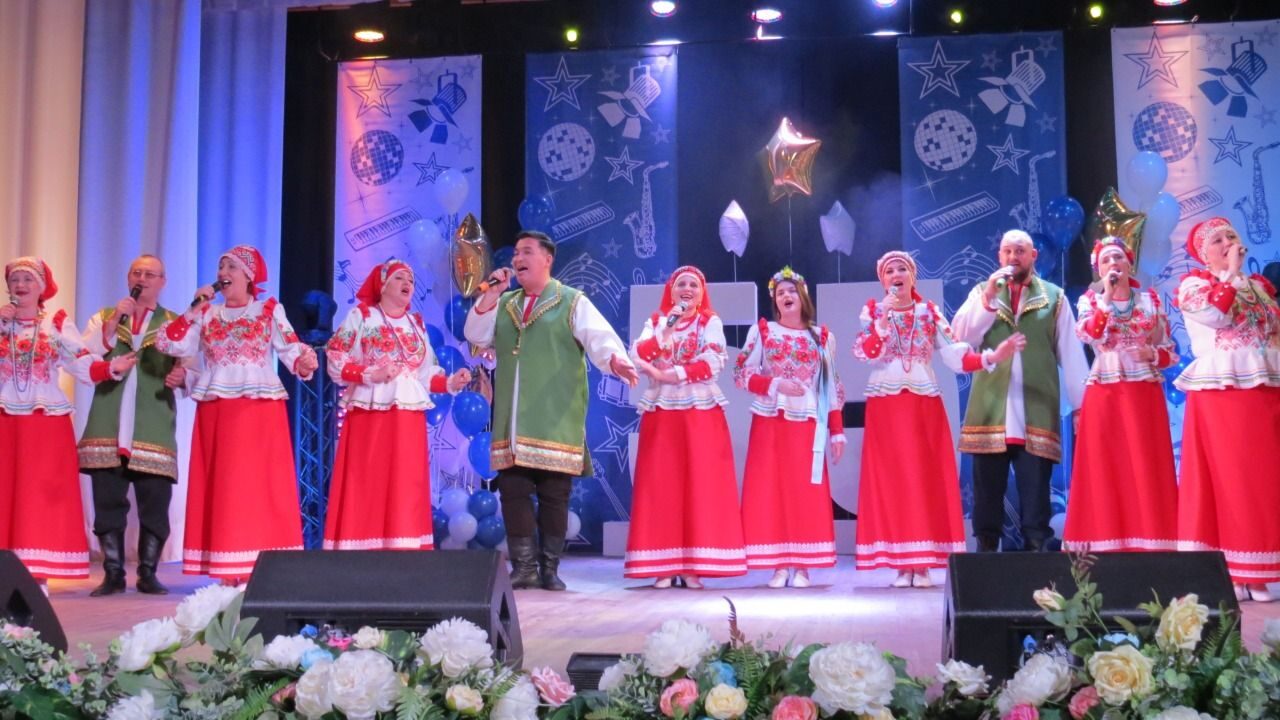 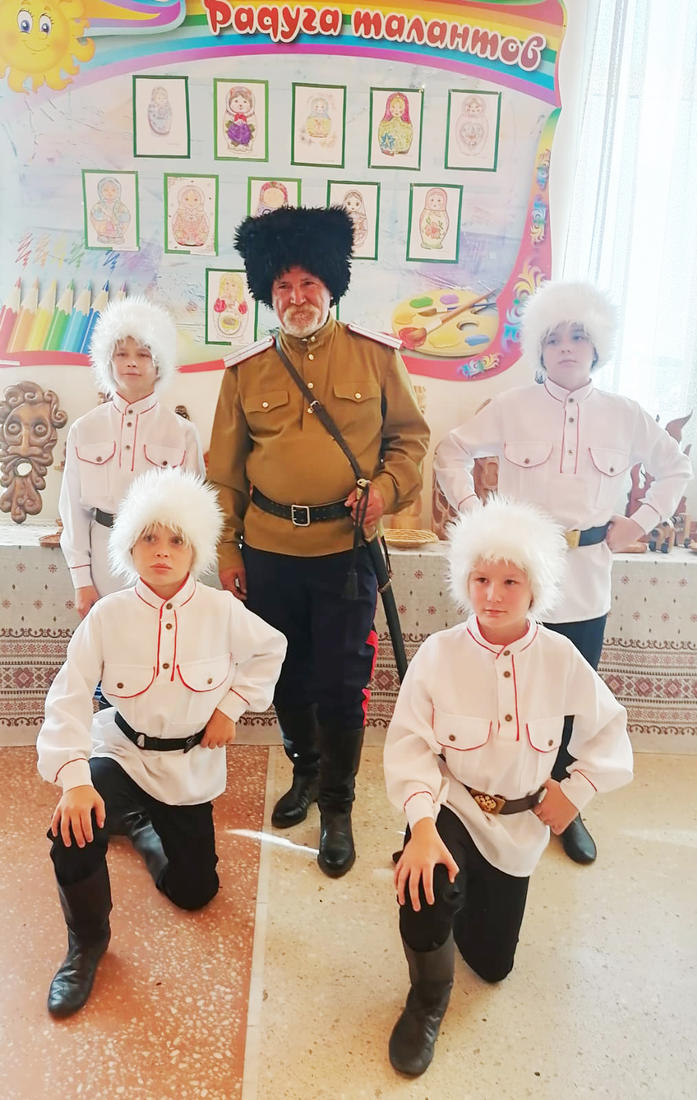 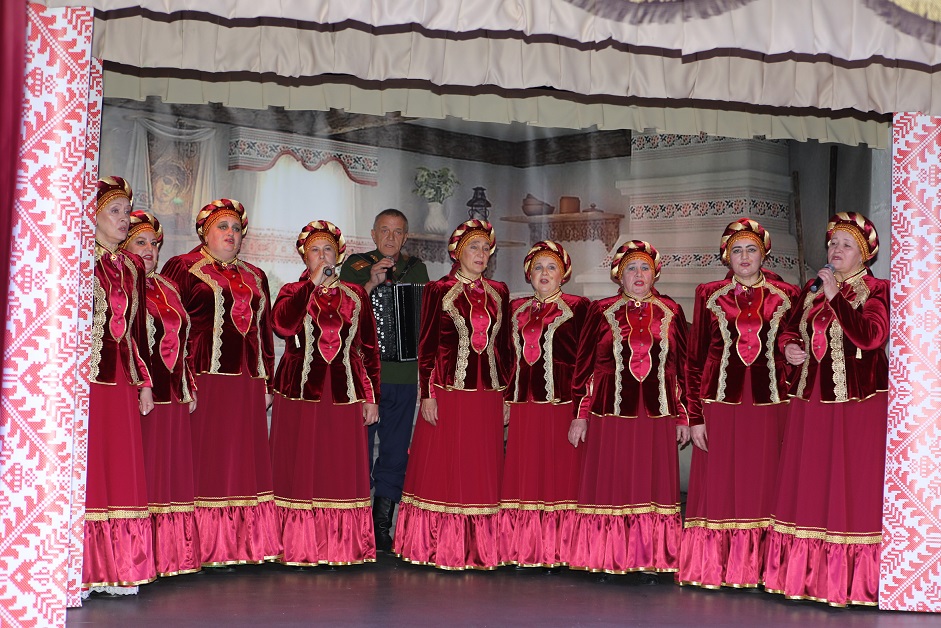 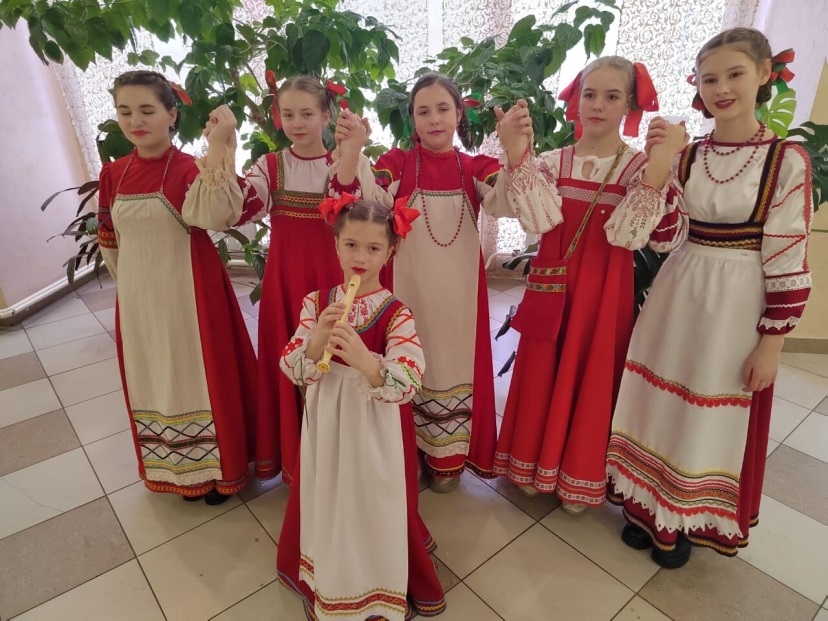 «Пресса Тяжинского муниципального округа»
Общие расходы по данной программе составляют:
2025 год – 1 482 тыс. руб. 
2026 год – 1 482 тыс. руб.
2027 год – 1 482 тыс. руб.


По данной программе 
отражены расходы на
освещение мероприятий, 
проводимых органами 
местного самоуправления 
через  местный печатный 
орган – газету «Призыв».
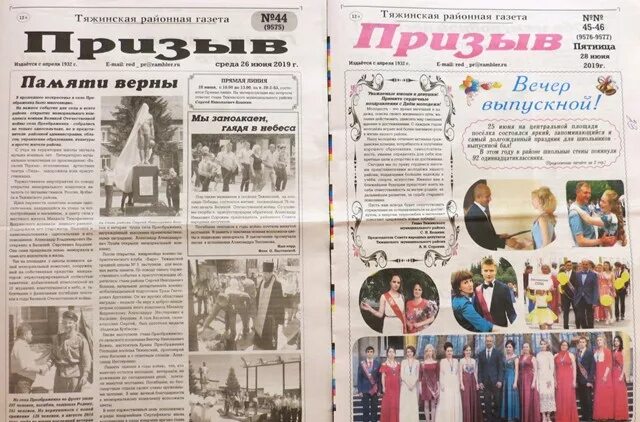 «Имущественный комплекс 
Тяжинского муниципального округа»
По данной программе отражены расходы на содержание комитета по управлению муниципальным имуществом и расходы на проведение мероприятий по технической инвентаризации, паспортизации объектов, межеванию земельных участков, проведение комплексных кадастровых работ за счет средств местного бюджета.  
                                                  
                                          2025 год -  6 473,1 тыс. руб.
                                              2026 год -  6 473,1 тыс. руб.
2027 год -  6 473,1 тыс. руб.
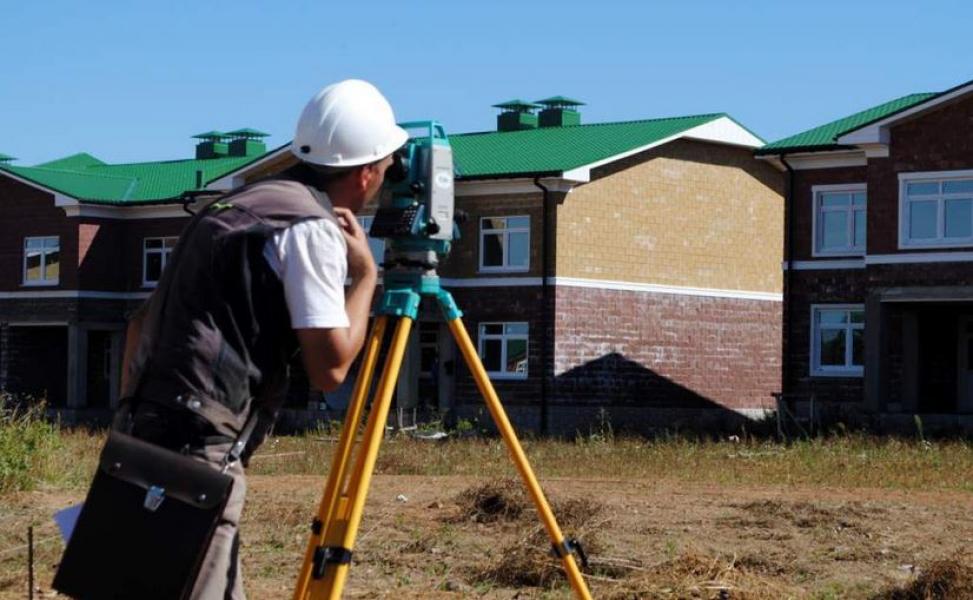 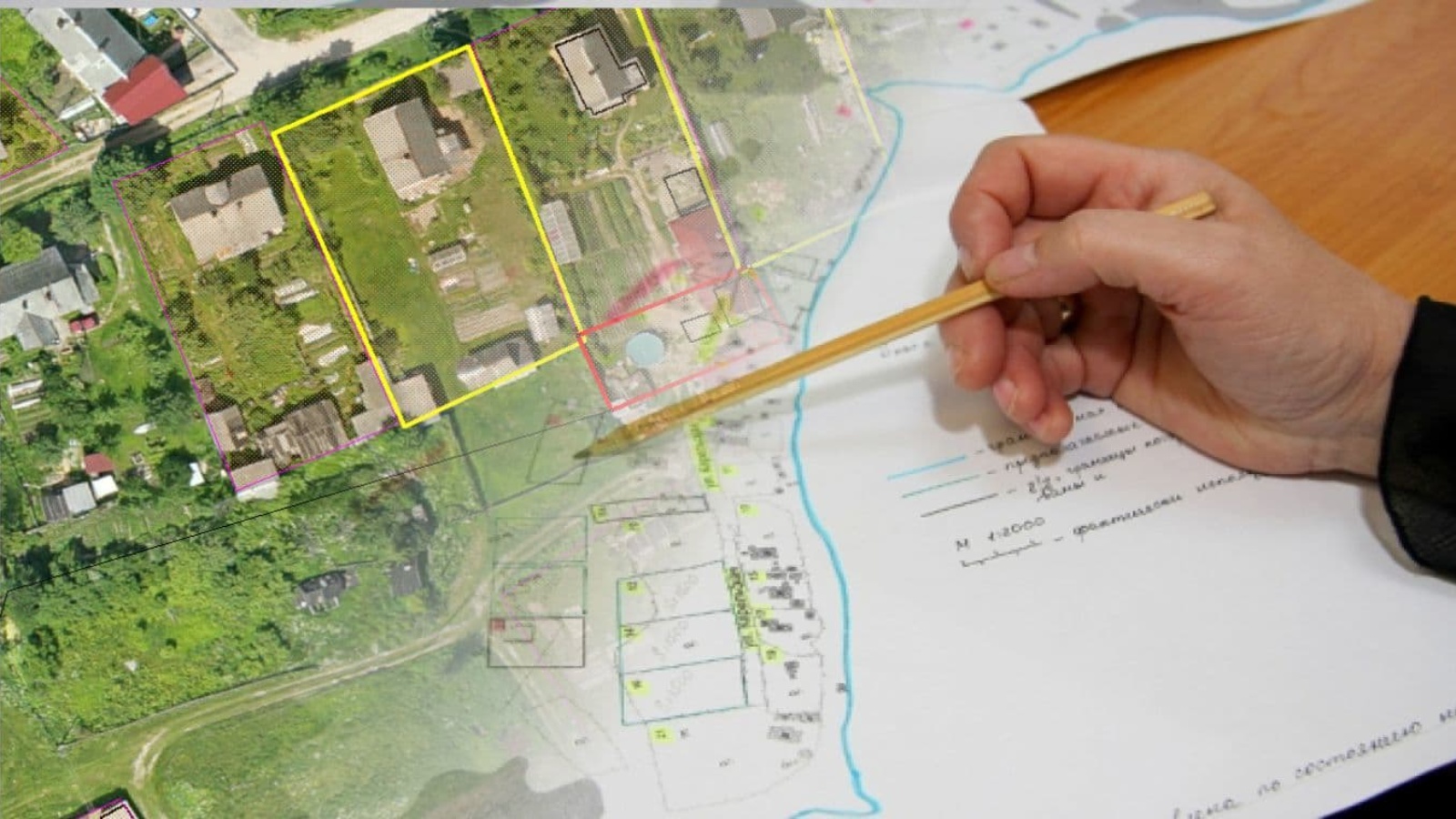 «Обеспечение безопасности населения. Профилактика правонарушений в Тяжинском муниципальном округе»
Общие расходы по данной программе в проекте бюджета составляют : 
    2025 год – 29 350,34 тыс. руб.
    2026 год – 11 909,1  тыс. руб.
    2027 год – 11 909,1  тыс. руб.
 Данная программа включает мероприятия по профилактике правонарушений, на обеспечение деятельности единой дежурной диспетчерской службы и оперативной системы «112»,   комплексные меры  противодействия злоупотреблению 
 наркотиками, обеспечение безопасности дорожного движения и 
оповещения населения в случаях ЧС.
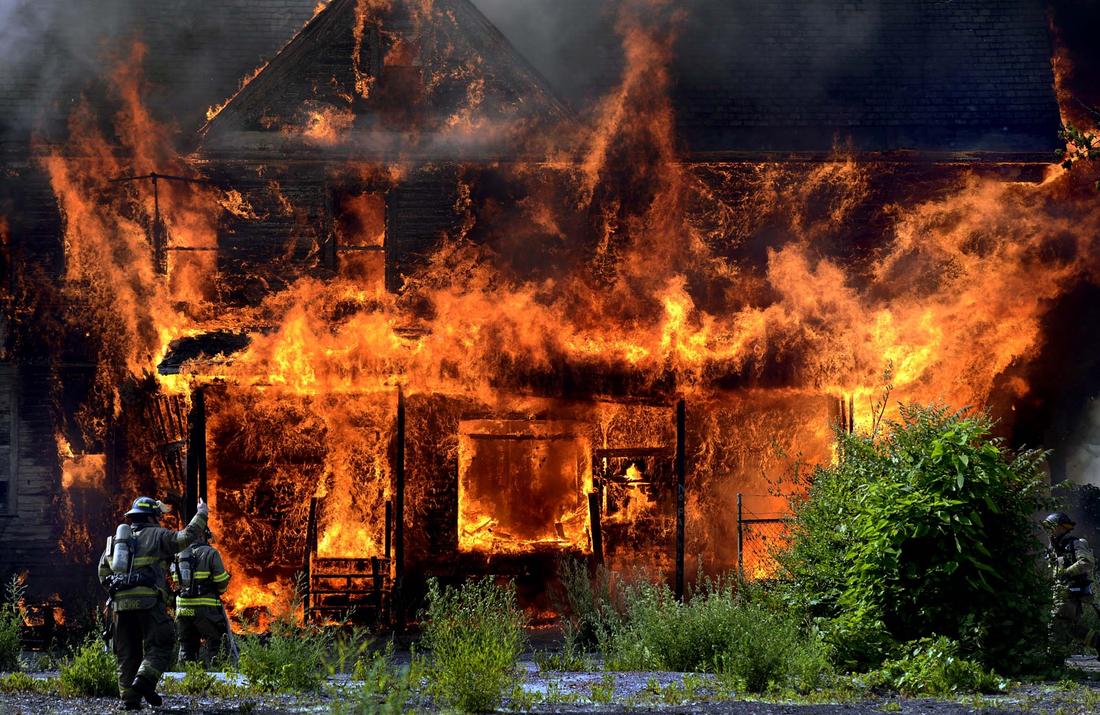 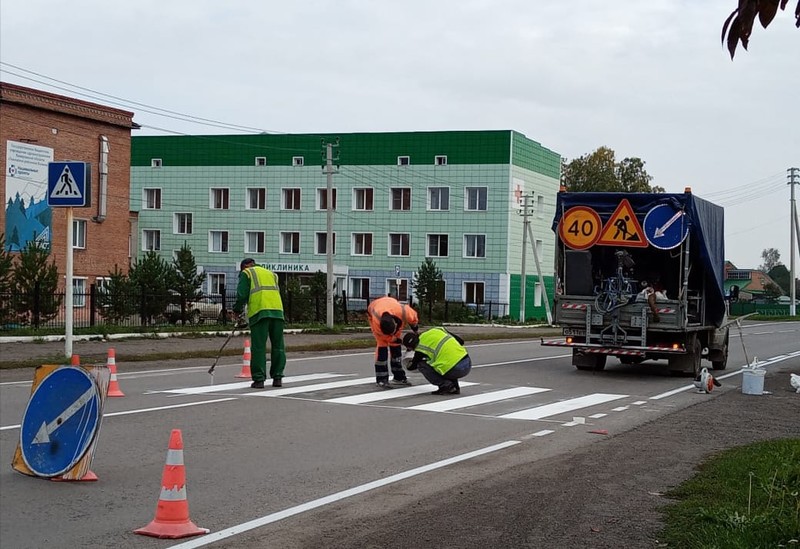 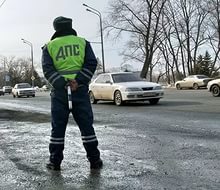 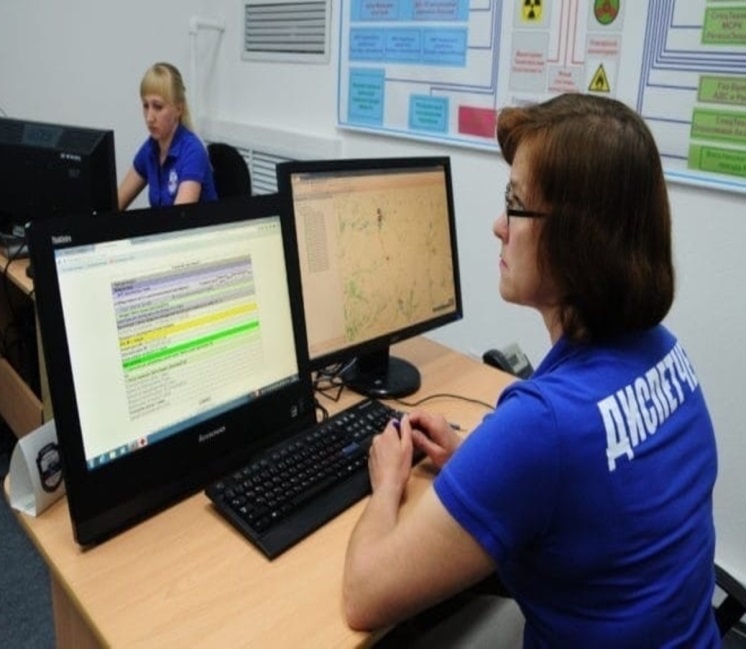 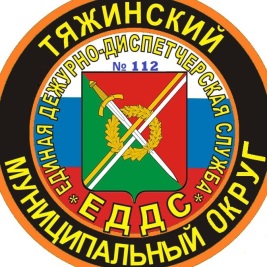 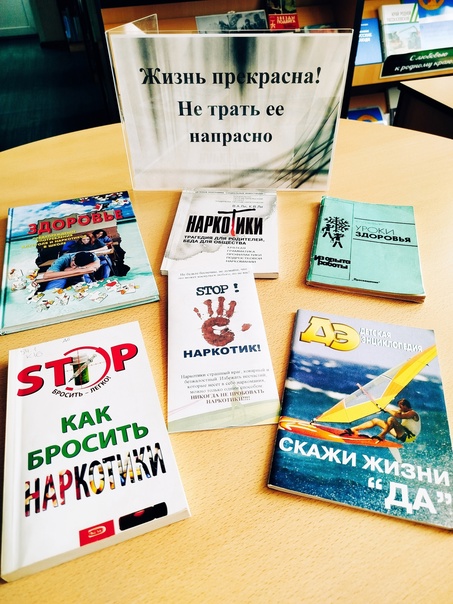 «Управление муниципальными финансами 
Тяжинского муниципального округа»
Текущие расходы по данной программе в проекте бюджета составляют :                2025 год – 14 890 тыс. руб.
 2026 год – 14 890 тыс. руб.
 2027 год – 14 890 тыс. руб.
  В данной программе отражены расходы на обеспечение деятельности финансового органа.
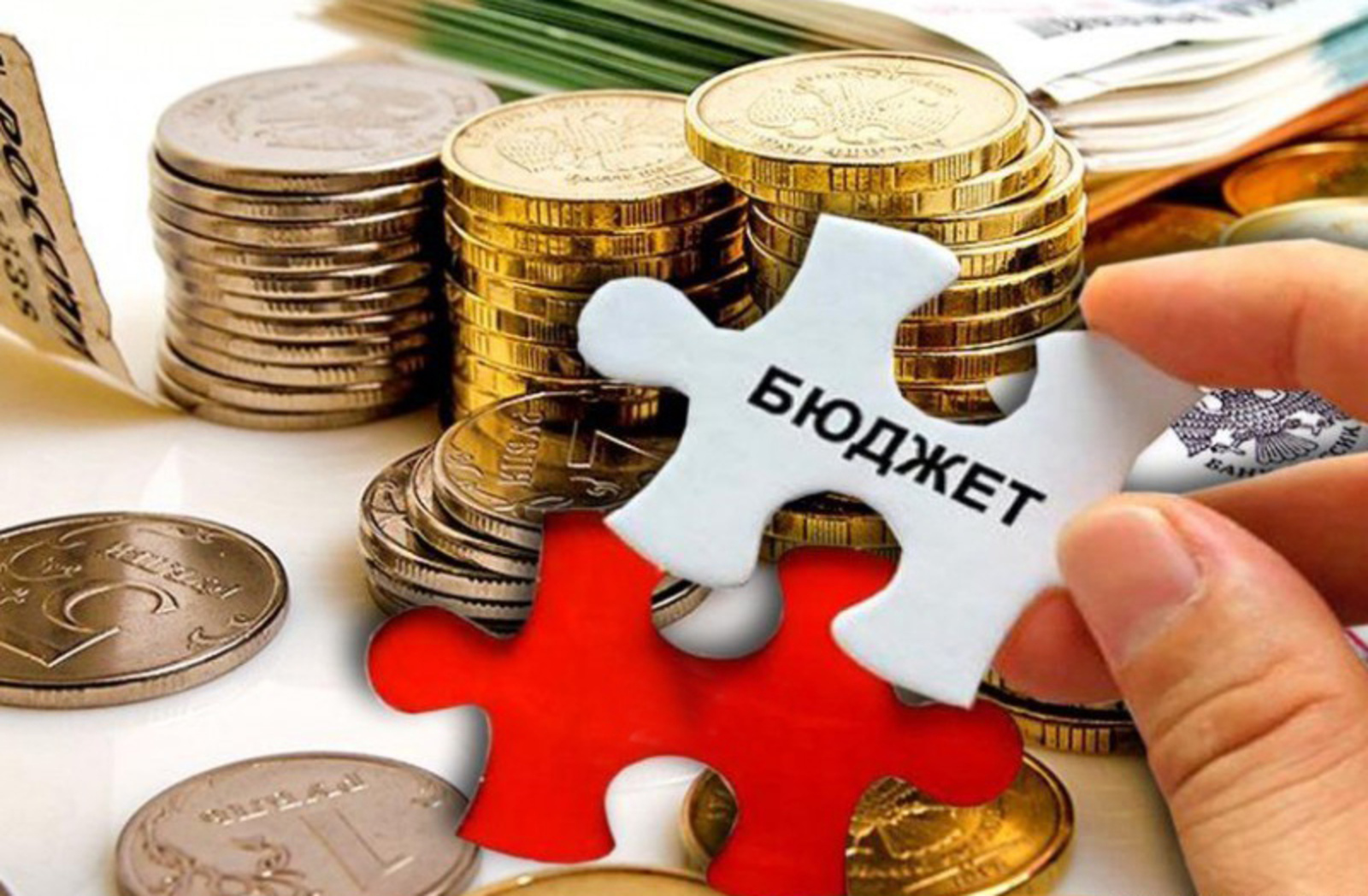 «Формирование современной городской среды Тяжинского муниципального округа»
Расходы на реализацию регионального проекта «Формирование современной городской среды» по благоустройству общественных территорий округа и придомовых территорий многоквартирных домов за счет средств бюджетов различных уровней:

2025 год – 148 тыс. руб.
2026 год – 160 тыс. руб.
2027 год – 194 тыс. руб.
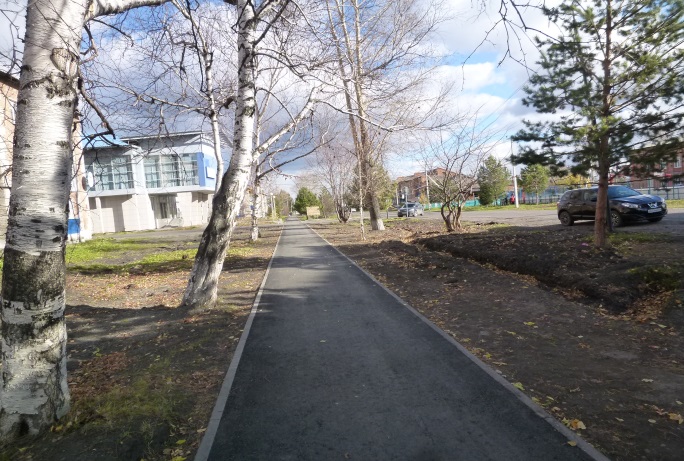 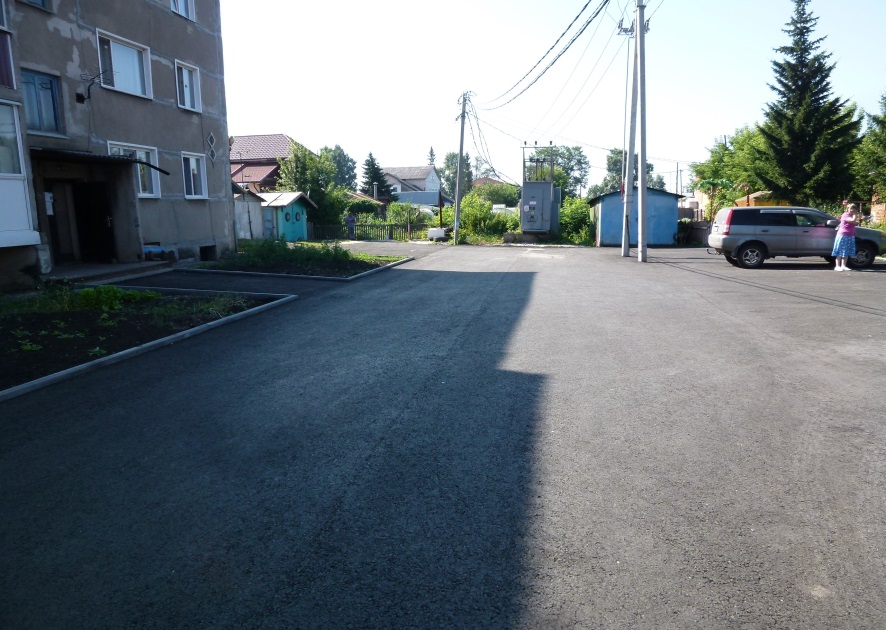 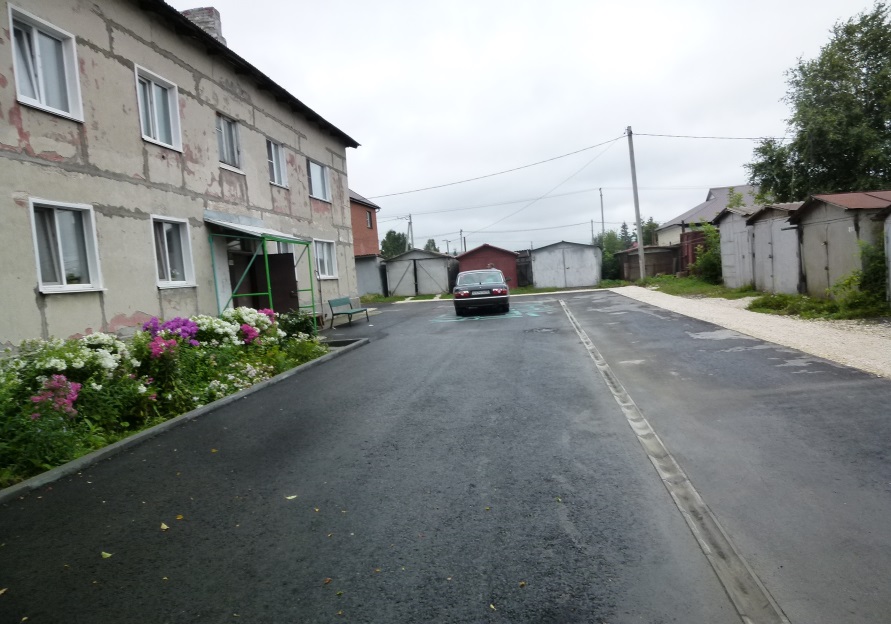 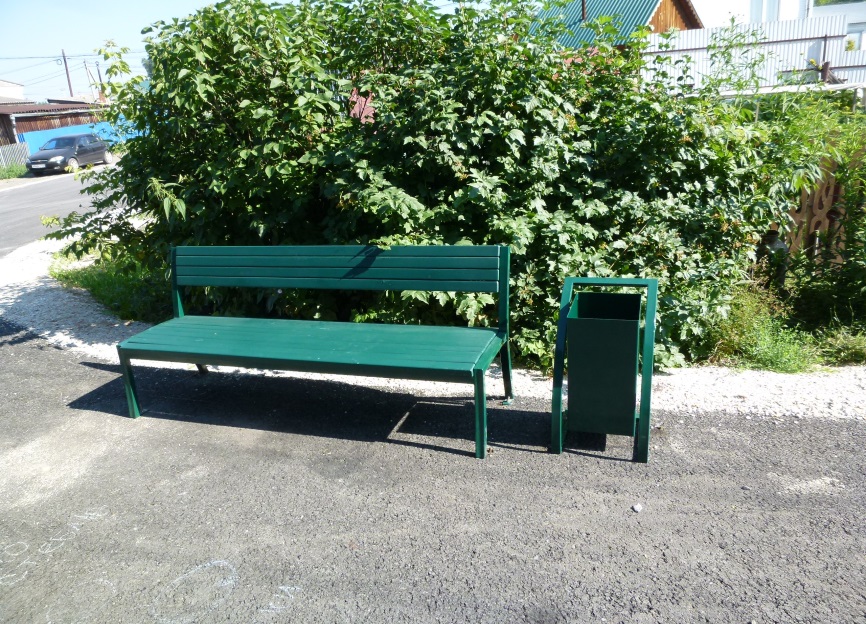 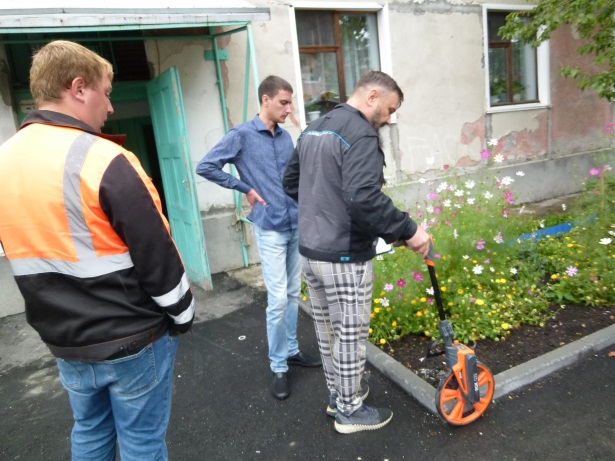 «Укрепление общественного здоровья населения Тяжинского муниципального округа»
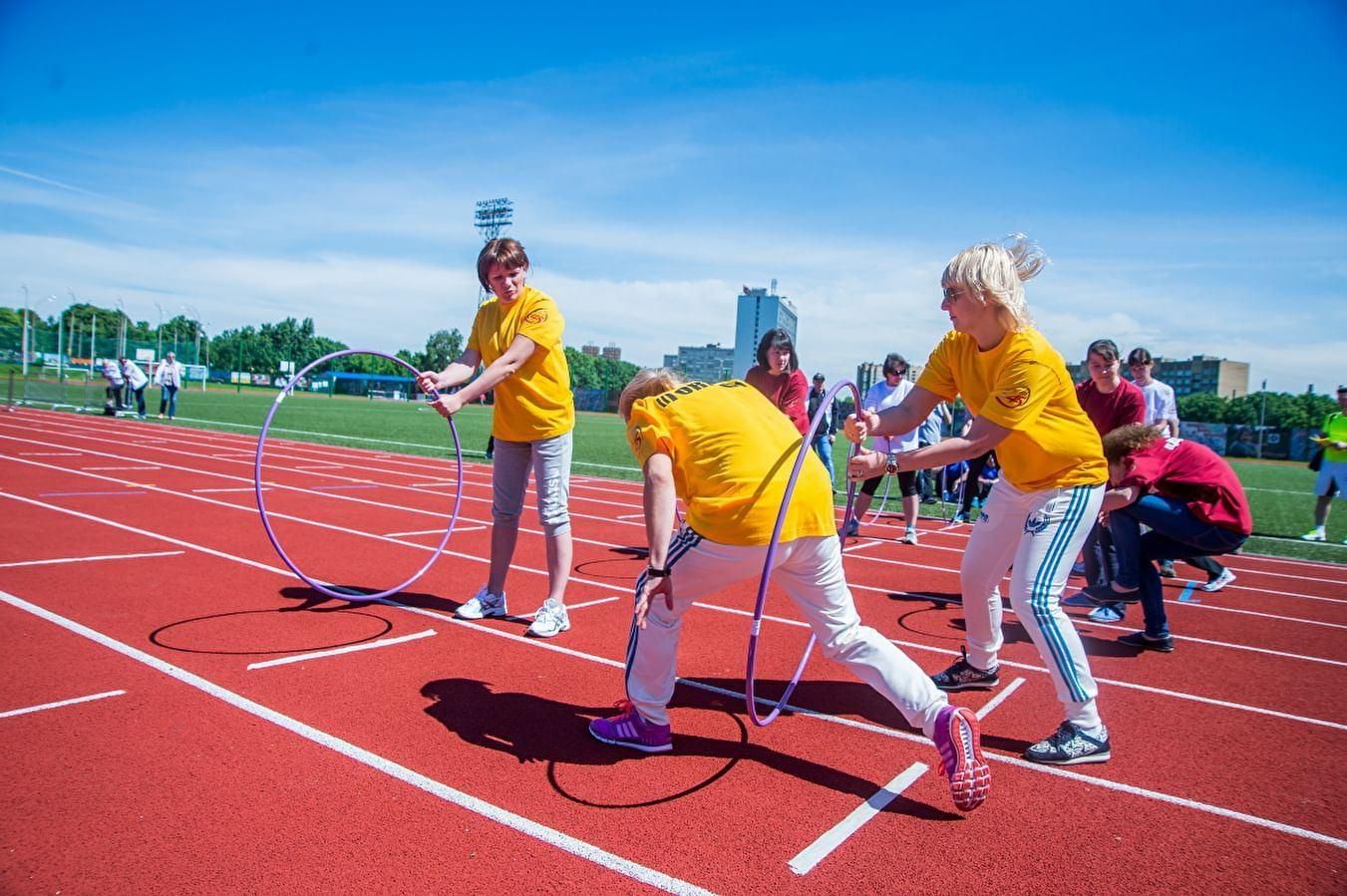 Общие расходы по данной программе составляют:

2025 год – 20 тыс. руб. 
2026 год – 20 тыс. руб. 
2027 год – 20 тыс. руб.
Расходы на проведение физкультурно-оздоровительных и спортивно-массовых мероприятий с участием населения округа.
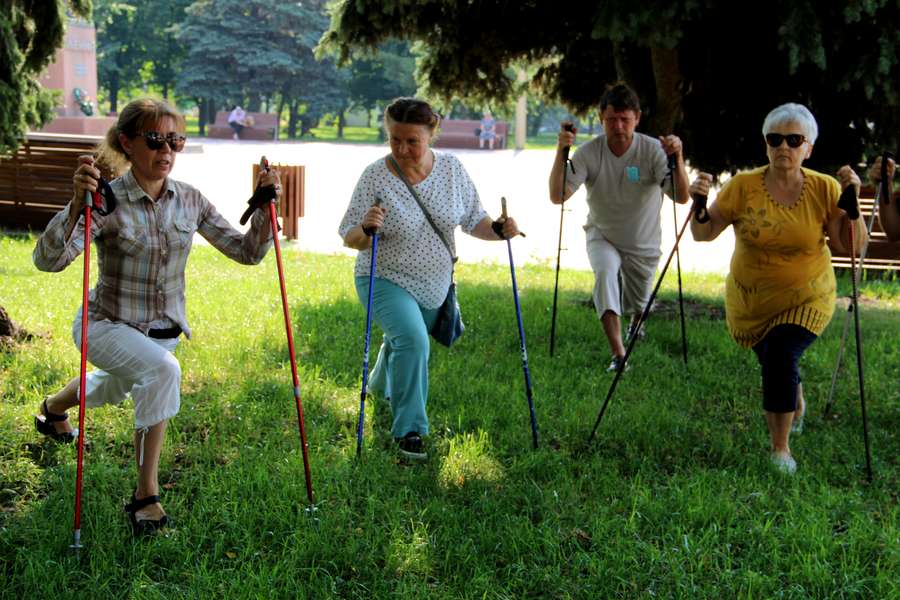 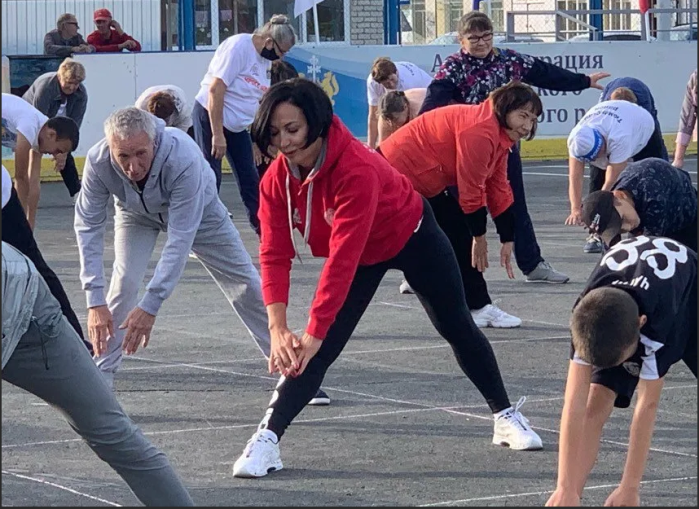 «Профилактика терроризма и экстремизма, минимизации и (или) ликвидации последствий проявлений терроризма и экстремизма, а также гармонизации межнациональных и межконфессиональных отношений в Тяжинском муниципальном округе»
Общие расходы по данной программе составляют:

                                                 2025 год – 13 319,98 тыс. руб.
                                                 2026 год – 13 321,73 тыс. руб. 
                                                              2027 год – 734 тыс. руб. 


По данной программе отражены расходы на :
-     усиление антитеррористической защищенности на объектах жизнеобеспечения, социальной  сферы и мест массового пребывания людей;
-     обеспечение деятельности по профилактике проявлений терроризма и экстремизма.
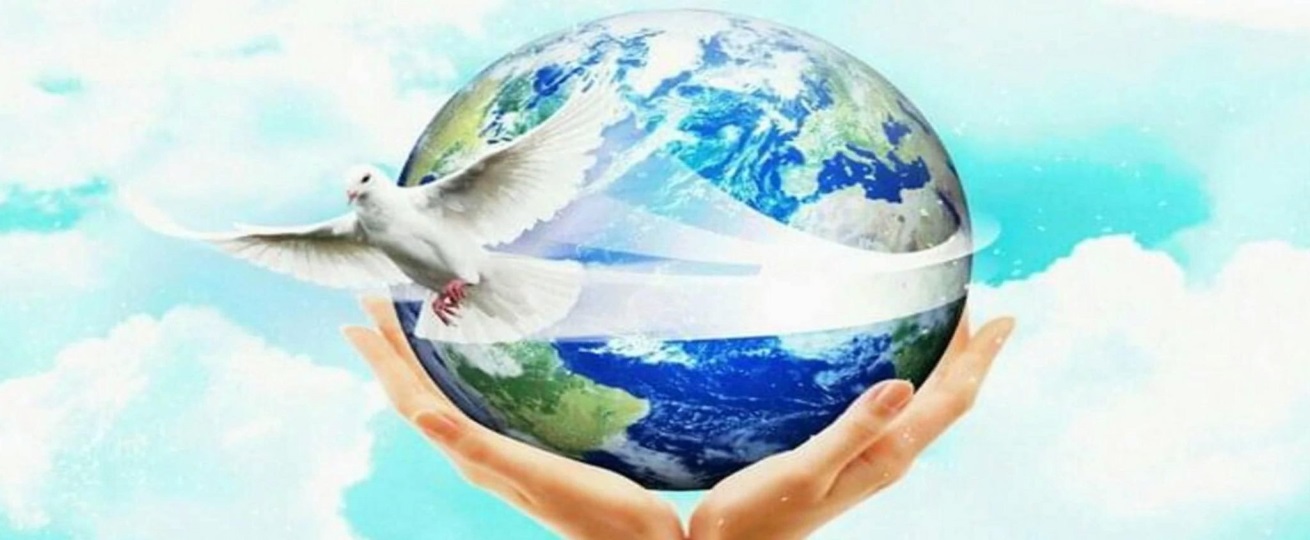 Непрограммное направление деятельности
Непрограммное направление деятельности
СБАЛАНСИРОВАННОСТЬ
Представленный к рассмотрению проект бюджета на 2025-2027 годы является сбалансированным. Предоставление муниципальных гарантий в 2025-2027 годах не планируется.
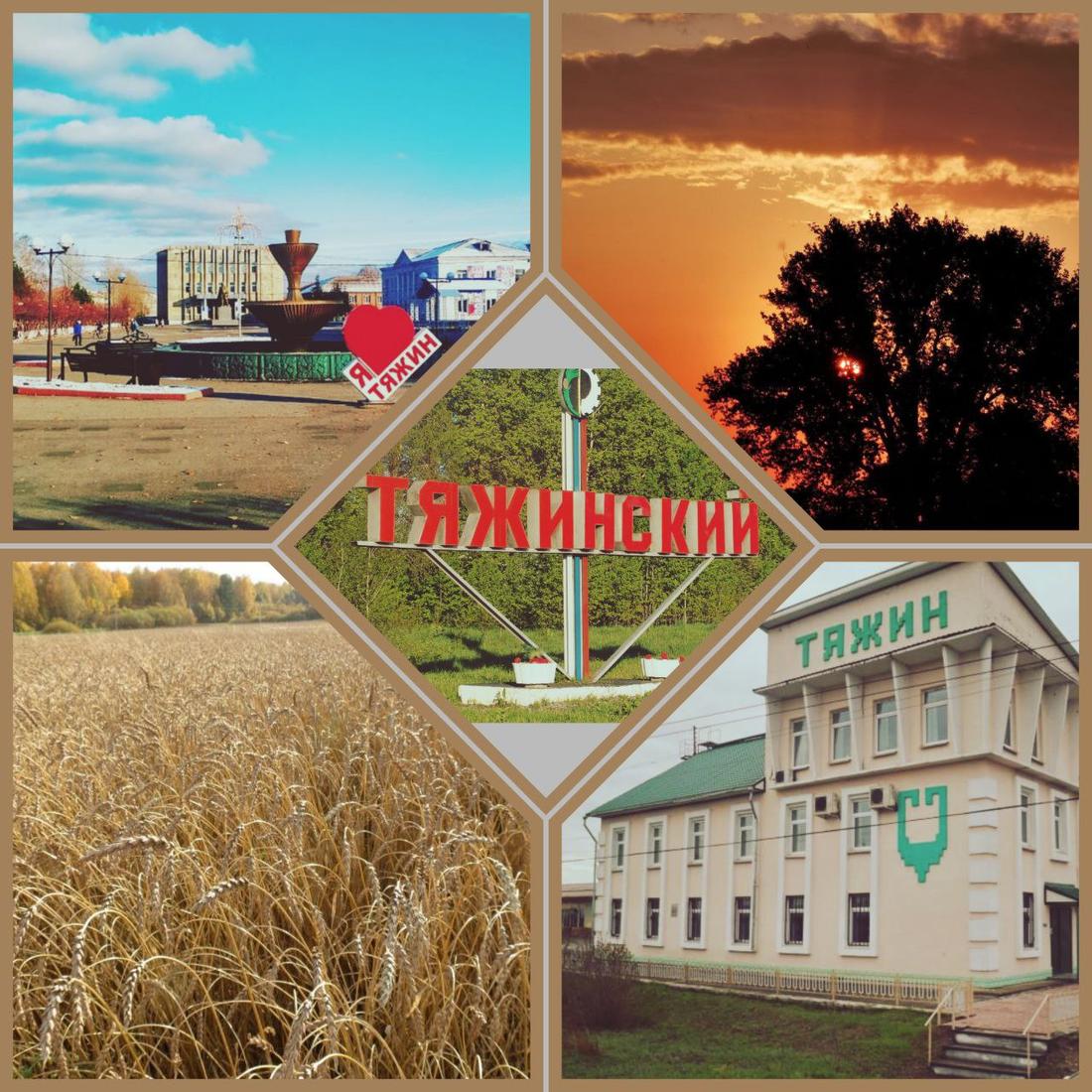 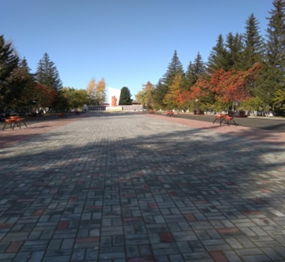 КОНТАКТНАЯ ИНФОРМАЦИЯ
«Бюджет для граждан» 
подготовлен финансовым управлением 
Тяжинского муниципального округа.
Финансовое управление Тяжинского муниципального округа
 находится по адресу:
652240, п.г.т. Тяжинский, Кемеровская  область-Кузбасс , 
ул. Советская д.1 а
 телефон: (838449) 29-5-11 
электронная почта: E-mail tjnrf@ofukem.ru 
Информацию о бюджете для граждан можно получить на официальном сайте администрации Тяжинского муниципального округа по адресу :
http://www.tyazhin.ru
СПАСИБО 
ЗА 
ВНИМАНИЕ
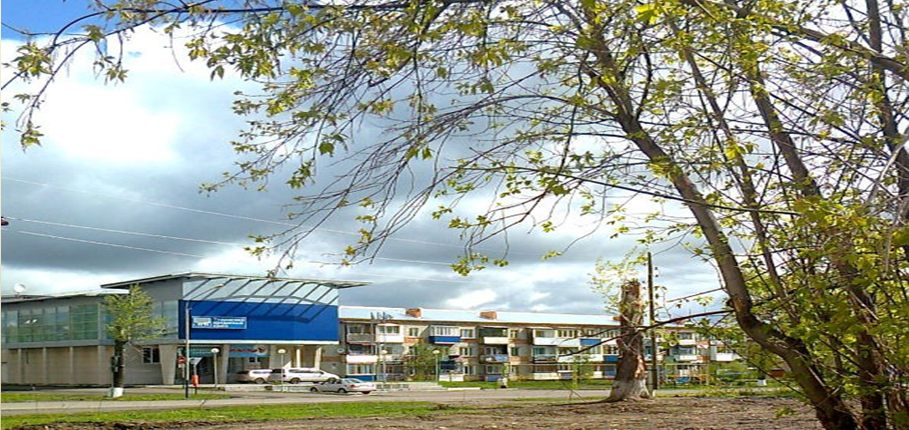